Dobré vládnutí 
v teorii a praxi
2. setkání, 22. 3. 2024Karel B. Müllerwww.karelmuller.eu
Zdroje/atestace
Aktivní účast na přednáškách 20%

Seminární práce
2-3 tisíce slov 
30% (není povinná)

Závěrečný test 
50%, resp. 80%
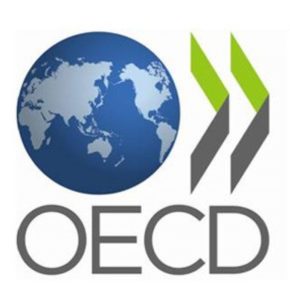 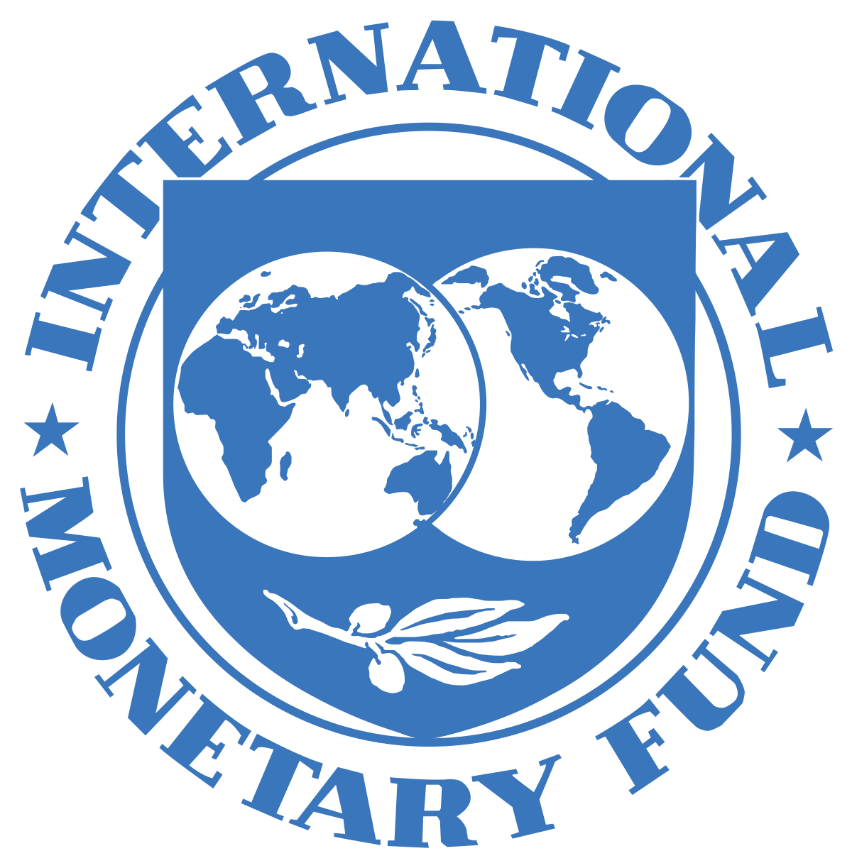 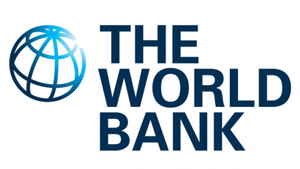 Cíle udržitelného rozvoje Agendy 2030, OSN
Dobré vládnutí/UN
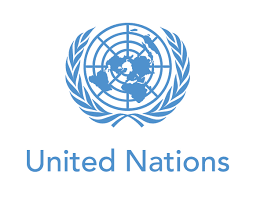 Politika: Politics/Policy/Polity (Polis)
Lib dem: Institucionalizovaná pochybnost (Popper)
Participation (UN) 
People should be able to voice their own opinions through legitimate immediate organizations or representatives.
Rule of Law (UN)
Legal framework should be enforced impartially, especially on human right laws
Transparency (UN)
Information should be accessible to the public and should be understandable and monitored.
Consensus Oriented (UN)
Mediates differing interests to meet the broad consensus on the best interests of a community.
Equity and Inclusiveness (UN)
People should have opportunities to improve or maintain their well-being.
Effectiveness and Efficiency (UN)
Processes and institutions should be able to produce results that meet the needs of their community while making the best of their resources.
Being effective is about doing the right things, while being efficient is about doing things right.
Accountability (UN)
Governmental institutions, private sectors, and civil society organizations should be held accountable to the public and institutional stakeholders.
Responsiveness (UN)
Institutions and processes should serve all stakeholders.
Dobré vládnutí
Environment of Trust (OECD)
Stability and Absence of Violence (WB)
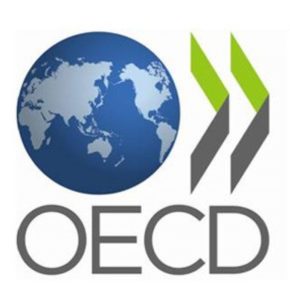 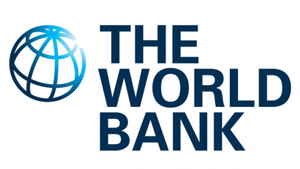 Kde a jak se tvoří/mění normy (morálka a právo)?
Tři principy „dobra“(důvěry)
Ctnost (Aristoteles) - OBEC
Mravní povinnost (I. Kant) - ROZUM
Užitek (J. Bentham, J. S. Mill) – UŽITEK
Good Place / Netflix
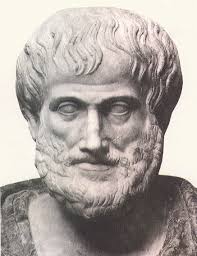 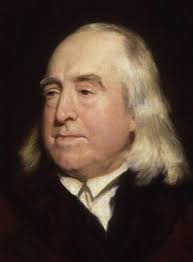 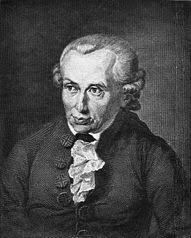 Perspektiva sociální diferenciacePatronáž versus instituceUniverzalizující média moci (Niklas Luhmann)Co je dobré? Kde se utváří  kde morálka? Kde právo, politická kultura…?
Vytváří se především v rodině!?!
Kodifikacezákony/etické kodexytvrdá/měkká
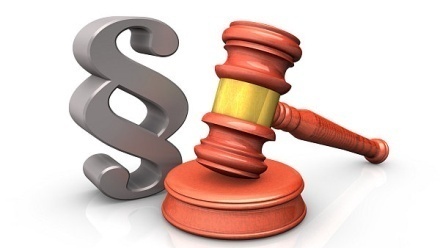 PRANÝŘ/TREST )-:
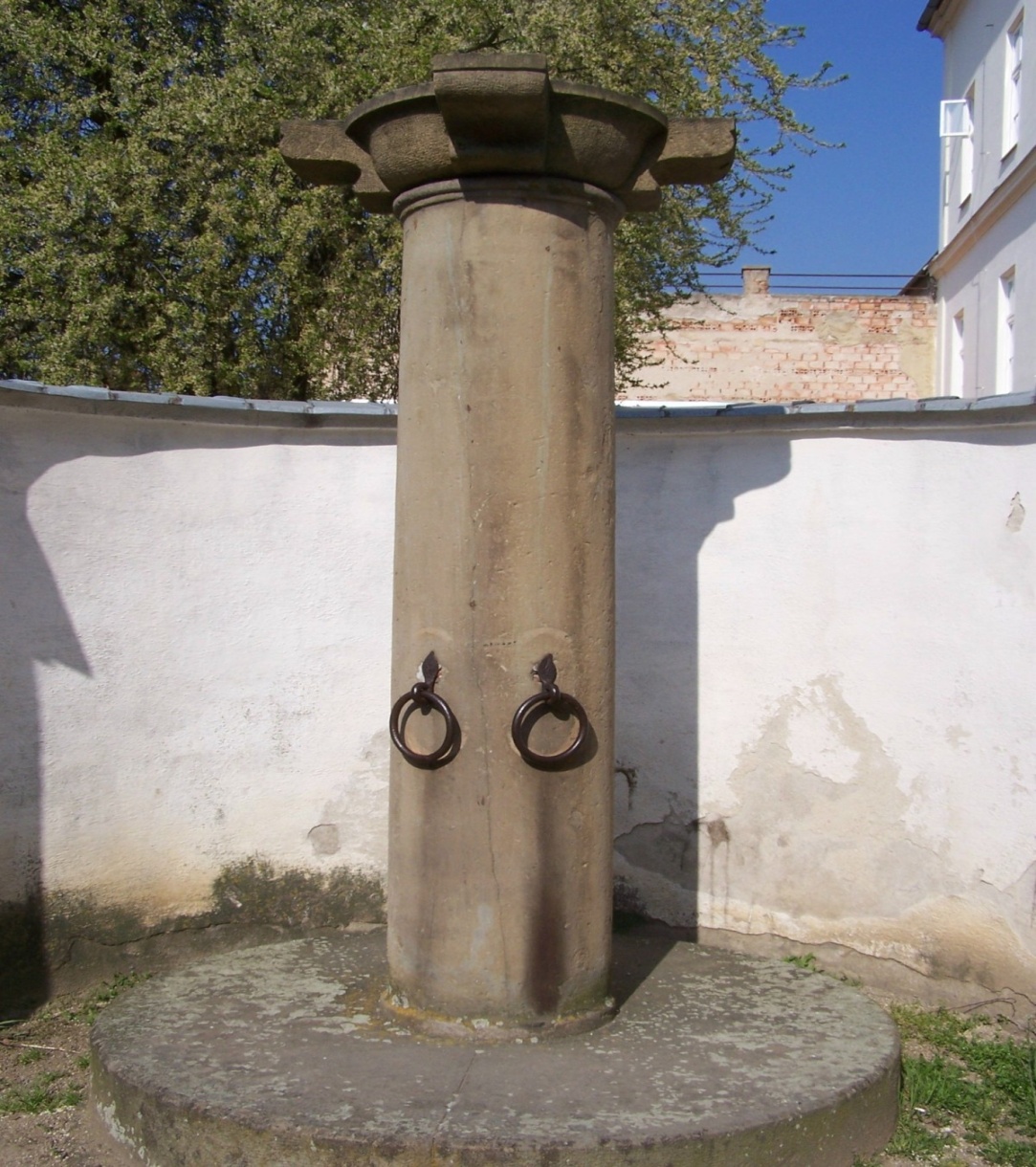 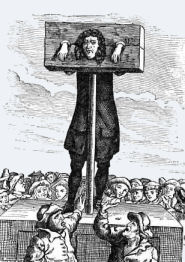 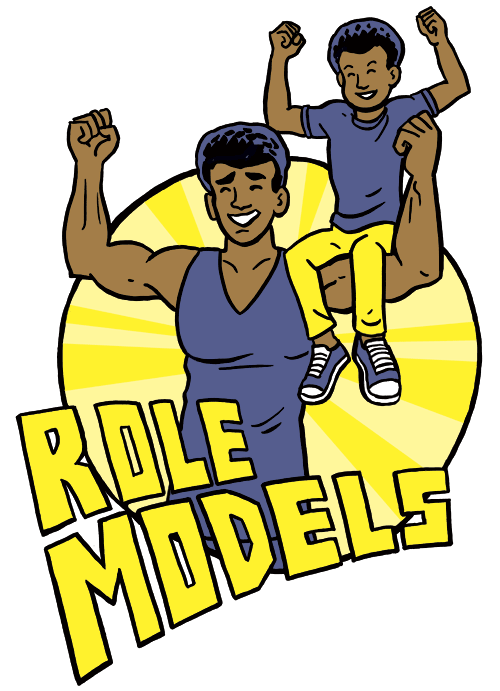 VZORY (-:
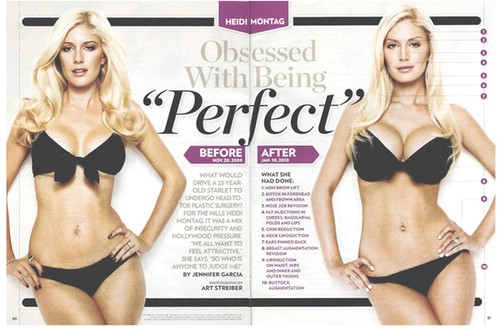 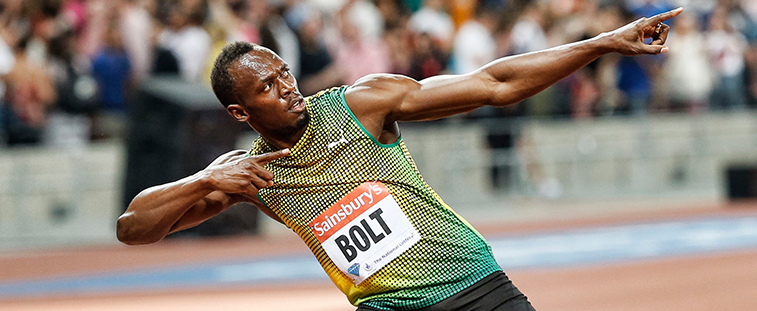 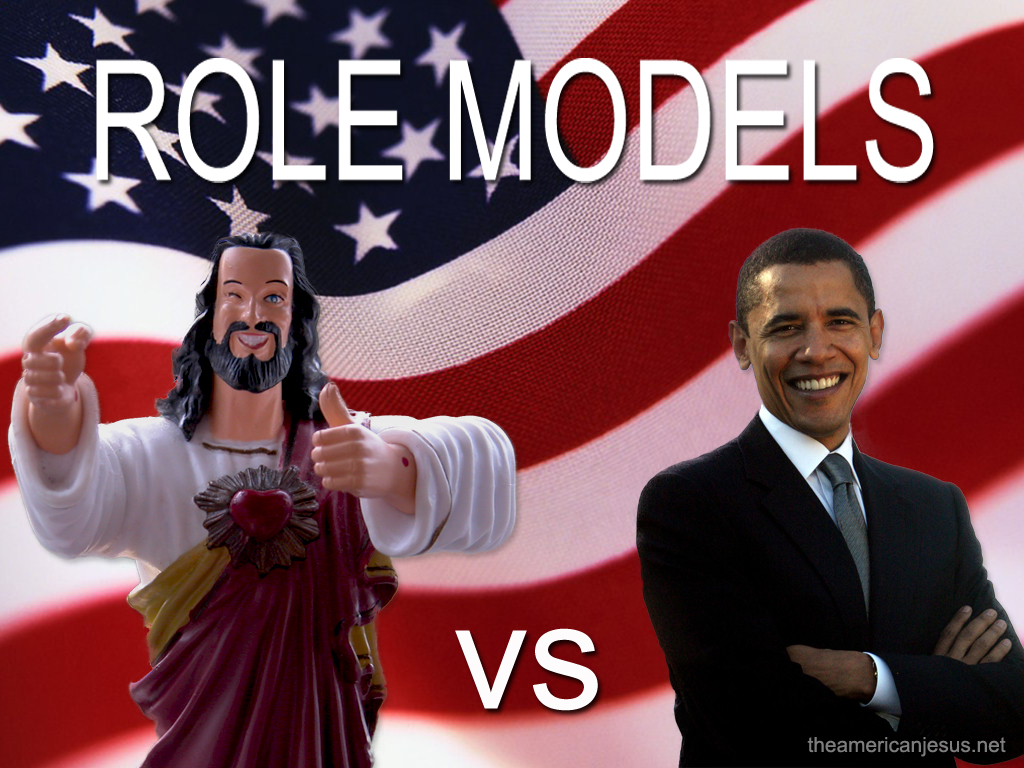 https://ourworldindata.org/trust
Jak veřejně formovat morálku? Jan podporovat důvěru?SHRNUTÍ
Podpora rodiny a ochrana práv dětí
Ontologické bezpečí: domácí násilí, výživné, před/školní péče …
Péče o instituce
profesionalita, integrita, přístupové body …
Kodifikace (vytyčeného cíle, policy) 
Implementace, vymáhání, monitoring, přehodnocování…
Tresty
Vhodné, přiměřené, „účinné“…
Vzory
Oznamovatelé, ocenění, výchova k občanství a liberální kultura vzpomínání, symboly a místa paměti, veřejnoprávní média …
Právo a morálka aneb Past pravidel (J. Sokol)
Právo/politika je minimum morálky (!?)
Vzájemná reflexivita práva/politiky a morálky
Legalita – legitimita 
Bezpečí – svoboda 
Jistoty – možnosti
Negativní – pozitivní svoboda
Individuální svoboda (subjekt) – politická svoboda (objekt)
Vztah nepřímé úměrnosti (do jisté míry)
Důvěra: čím více mezilidské důvěry, tím více sociální akceschopnosti, blahobytu, bezpečí i svobody: důvěra generuje důvěru (-:
Důvěra jako pozitivní externalita (př. COVID!)
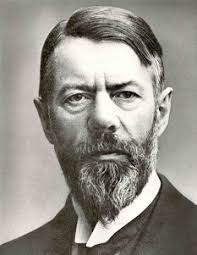 Max Weber (†1920)
3 typy autority
charisma, tradice, právo
Etika: smýšlení x odpovědnosti
Racionalita: hodnotová, účelová, expresivní racionalita 
Politik X Úřadník = cíle + postupy
Vědění jako médium moci
Vědecké vědění nahradí běžné vědění, poznání nahradí nevědomost, pravda vystrnadí omyl (A. Comte, †1857) 
Scientia est potentia (Fr. Bacon, †1626)
Omezení „vědění“ jako zdroje moci (mobilita, akumulace, institucionalizace, komodifikace, vědění nejsou informace) 
Alternativní média moci: peníze, důvěryhodnost, láska …
Režimy pravdy/vědění/legitimity (J. Habermas)
Faktické, (atomizované vědění), vědecké, formální, explicitní, diskursivní, tvorba zákonů
Intersubjektivní, (kolektivistické vědění), tradiční, sdílené, běžné, implicitní, rutina
Kongruentní, (charismatické, spasitelské vědění)
Prostý rozumreflexivita mezi rutinou a vědoupočasí x klima
Běžné vědění
Odborné vědění
Počasí – tady a teď
Orientace na smyslovost, konkrétní zkušenost
Každodennost, rutina
Samozřejmost, stereotypní
Zaměřené k jednání, rozhodování 
Sdílené vědění, konformita
Snadno se šíří (netřeba ověřovat)
Klima – univerzalita
Abstraktní, vytržené z kontextu
Pochybování, kritika
Diskursivní proces, polemika
Odtržené od běžné zkušenosti, porozumění
Specializované, rozptýlené, nerovnoměrné
Omezené šíření (potřeba dvojí hermeneutiky)
Ne/vědění, důvěra, instituce, jednání
Šíření vědeckého vědění je omezené (?)
Vědění je vztahový pojem, aktivita, receptory, komunikátory, popularizátory, média
Meze vědění jsou dány omezením našeho jednání!
Jak vzbudit zájem o vědění? Nabídnou příležitosti k jednání! Role institucí, vzdělání …
Sociální funkce ignorance: dobrovolná, pohodlná, útěšná, tlumící, psycholog. ochrana
Vědění, důvěra, politika (Jak to vše propojit?) aneb Umí se demokracie poučit ze svých chyb?
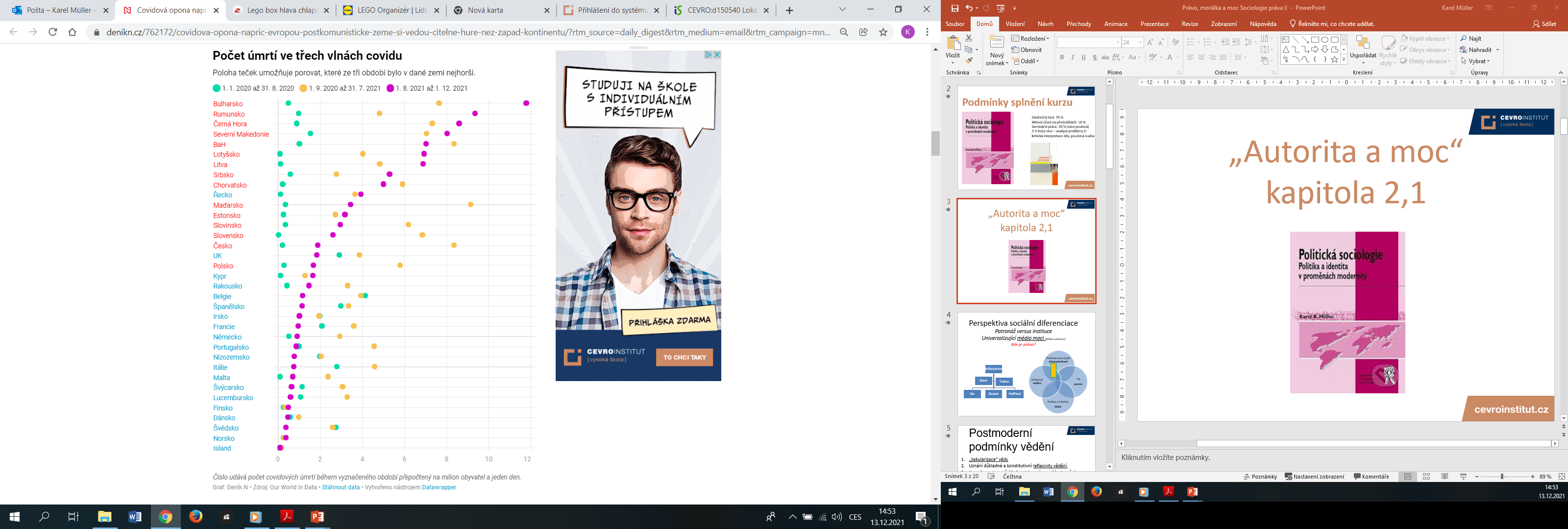 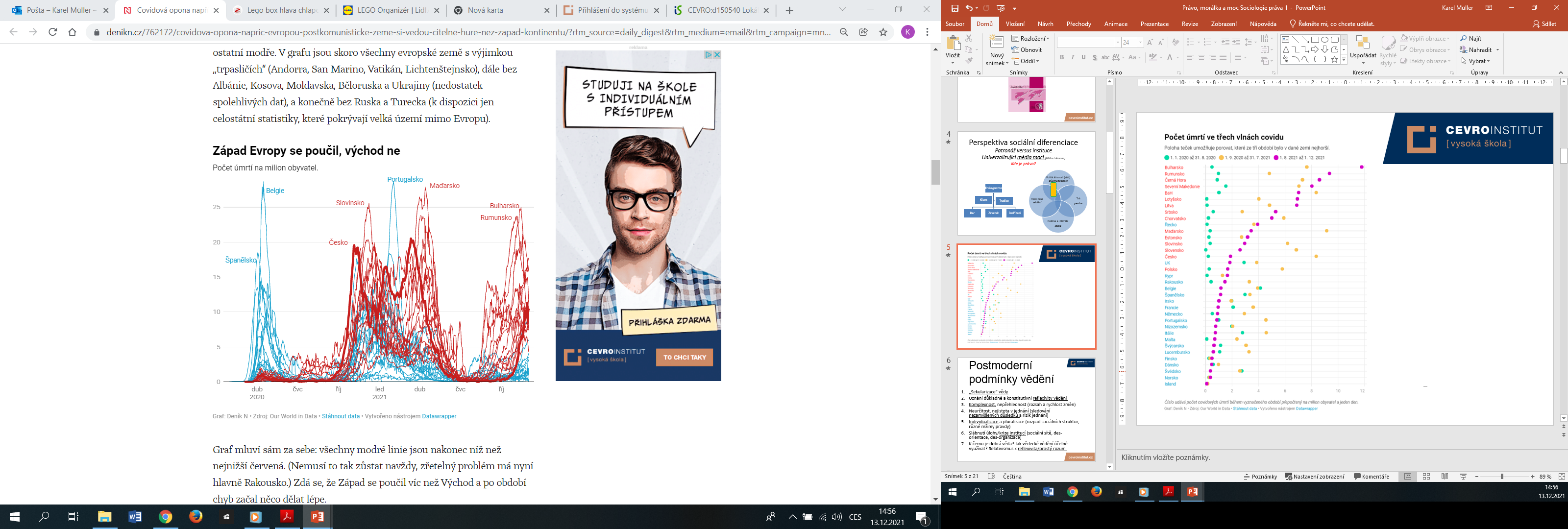 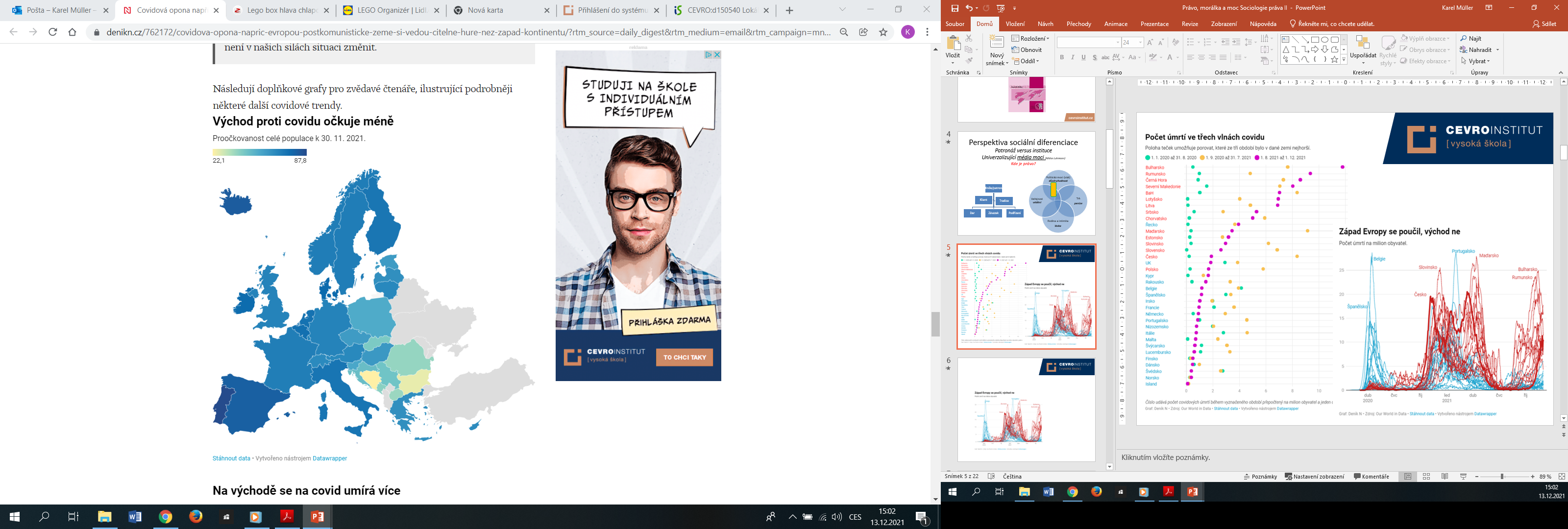 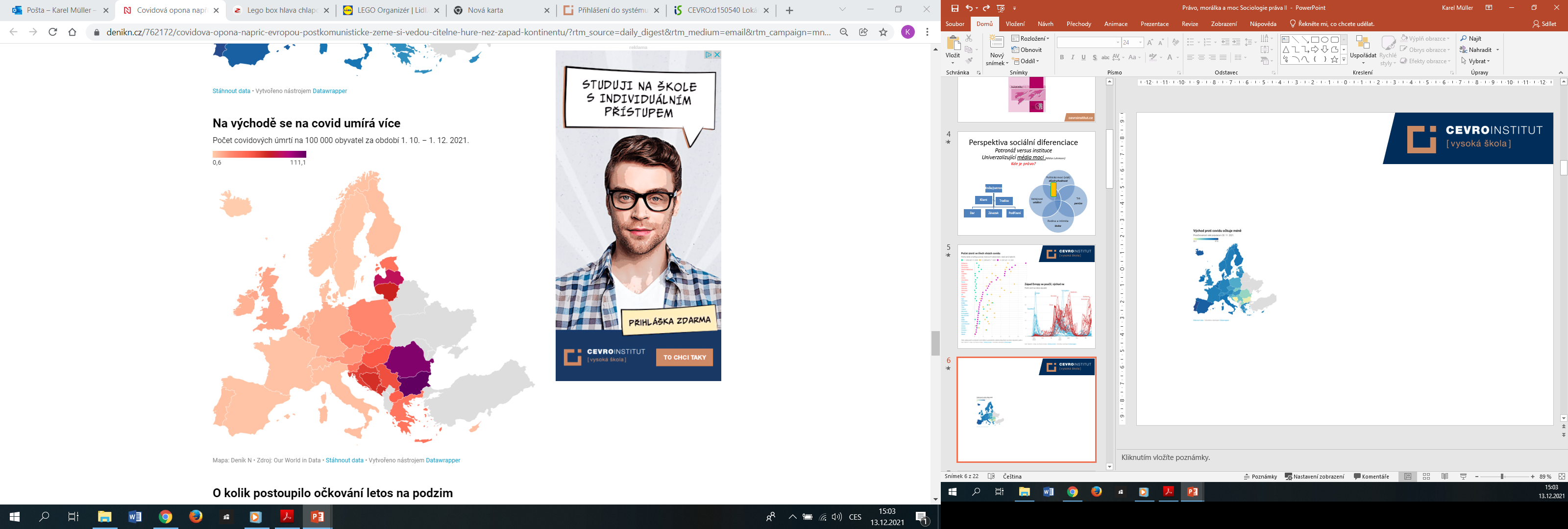 Post/moderní podmínky vědění
„Sekularizace“ vědy 
Uznání důkladné a konstitutivní reflexivity vědění
Komplexnost, nepřehlednost (rozsah a rychlost změn) 
Neurčitost, nejistota v jednání (sledování nezamýšlených důsledků a rizik jednání)
Individualizace a pluralizace (rozpad sociálních struktur, různé režimy pravdy)
Slábnutí úlohy/krize institucí (sociální sítě, des-orientace, des-organizace, „rozpad“ veřejnosti)
K čemu je tedy dobrá věda? Jak vědecké vědění účelně využívat v podmínkách relativismu?
Vládne co/kdo, kde, jak? Techno anebo demokracie?
Primát svobody před pravdou/politiky před vědou
Politik x úředník (3 typy racionality), role stran
Adaptační reakce v postmoderních podmínkách (Giddens): režimy vědění
pragmatické přijetí: riziko návykovosti, oslabení orientace a sebekontrol, rutina;
cynický pesimismus: reflexe reality, způsob tlumení/vytěsnění obav, egoismus;
trvalý optimismus: důvěra, specializovaní odborníci, praktikující věřící;
radikální angažovanost: mobilizace k aktivitě, aktivní skepticismus, jednání v neurčitosti, střední třídy/sociální hnutí
Překážky přenosu vědeckého vědění na úroveň běžného vědění SHRNUTÍ
Na úrovni veřejné správy
Klientelismus, nepotismus, korupce
Vrchnostenský přístup, neefektivita, ritualizace byrokracie, nečinnost, 
Uzavírání: slabá reflexivita institucí (close opportunity structure)
Na úrovni občanské společnosti
Nezájem o věci veřejné, o politiku
Nízká míra odpovědnosti za instituce (ne-vlastenectví) 
odcizení či vypjatý etatismus
Nízká míra institucionální důvěry a stigmatizace politiky
Nízká míra mezilidské důvěry
Občanská nedůvěra - nedůvěra v (kolektivní) jednání (       nezájem) 
Uzavřenost změnám a vysoká míra konformity
Ekonomické faktory: slabost středních tříd
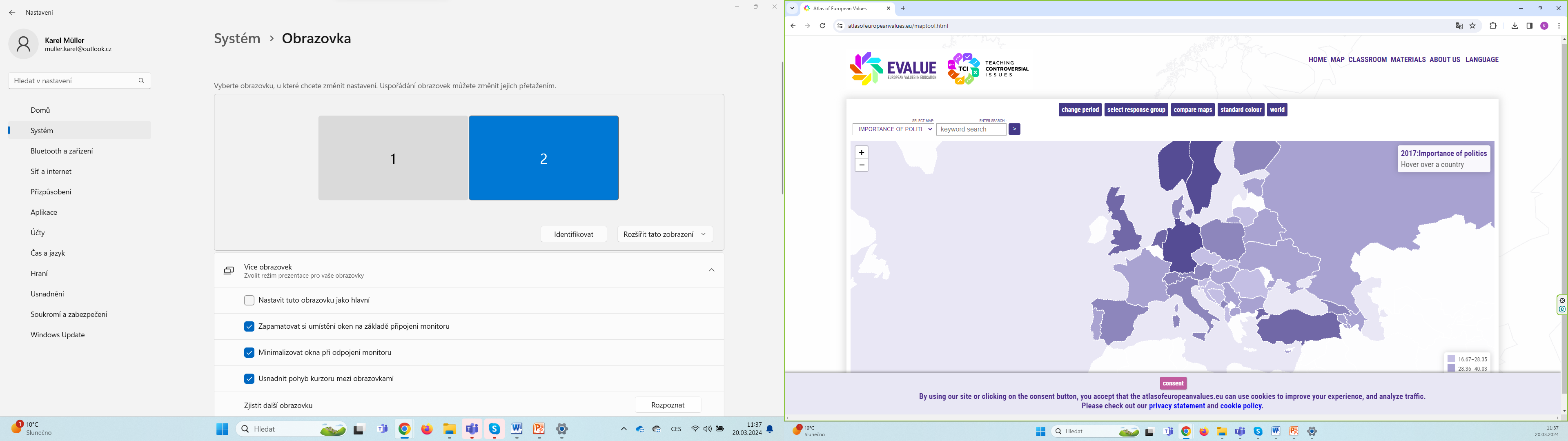 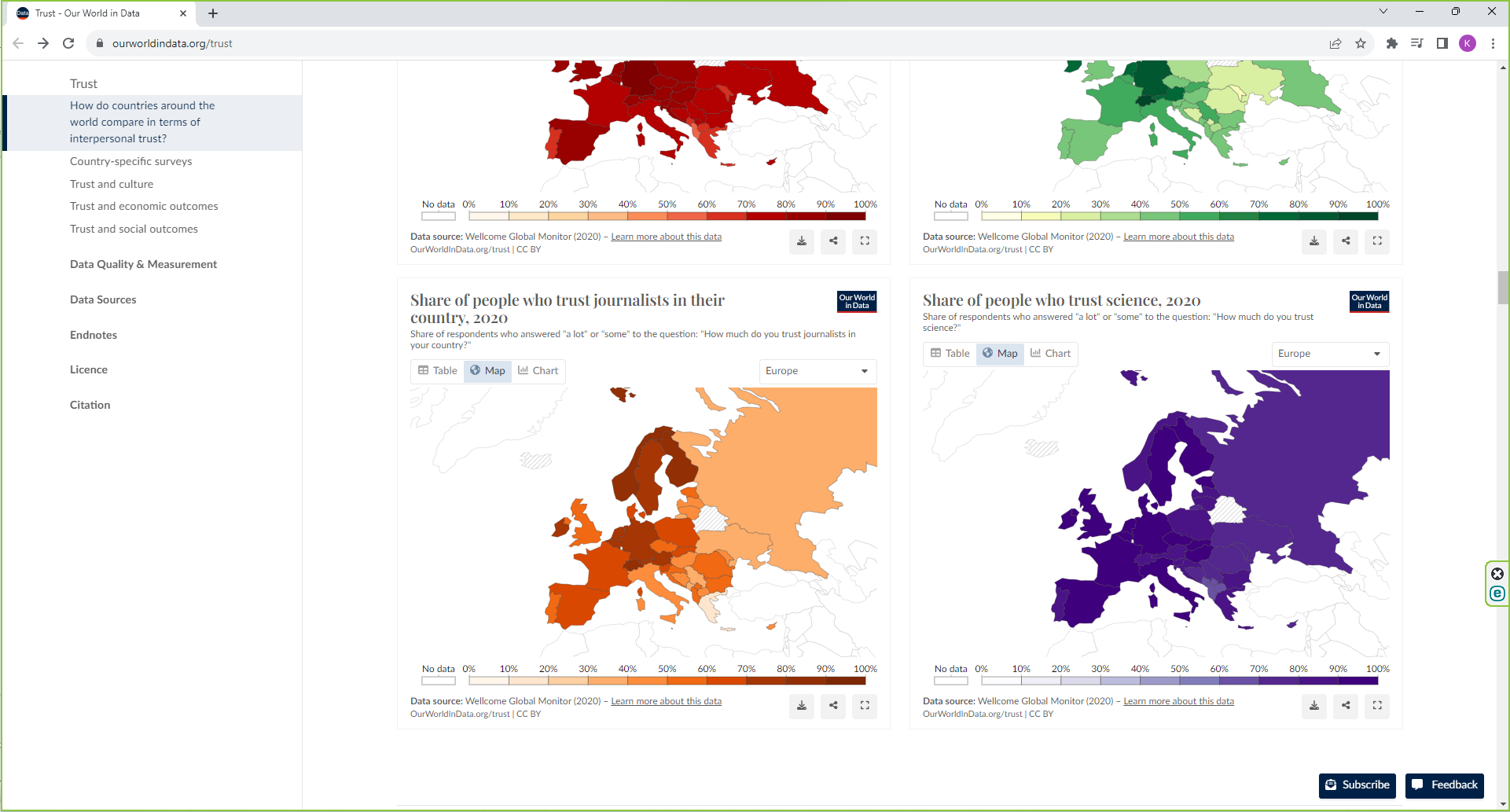 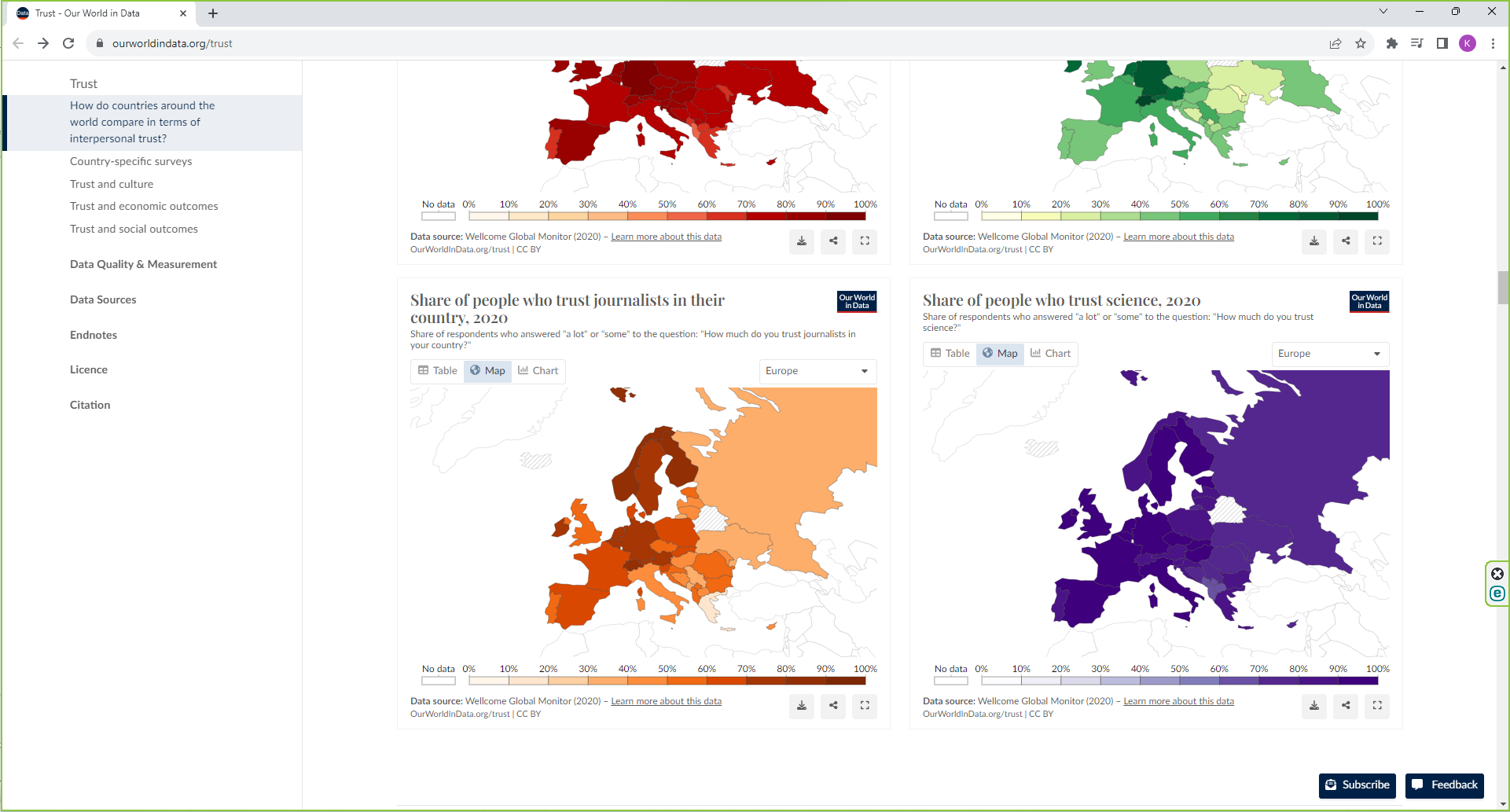 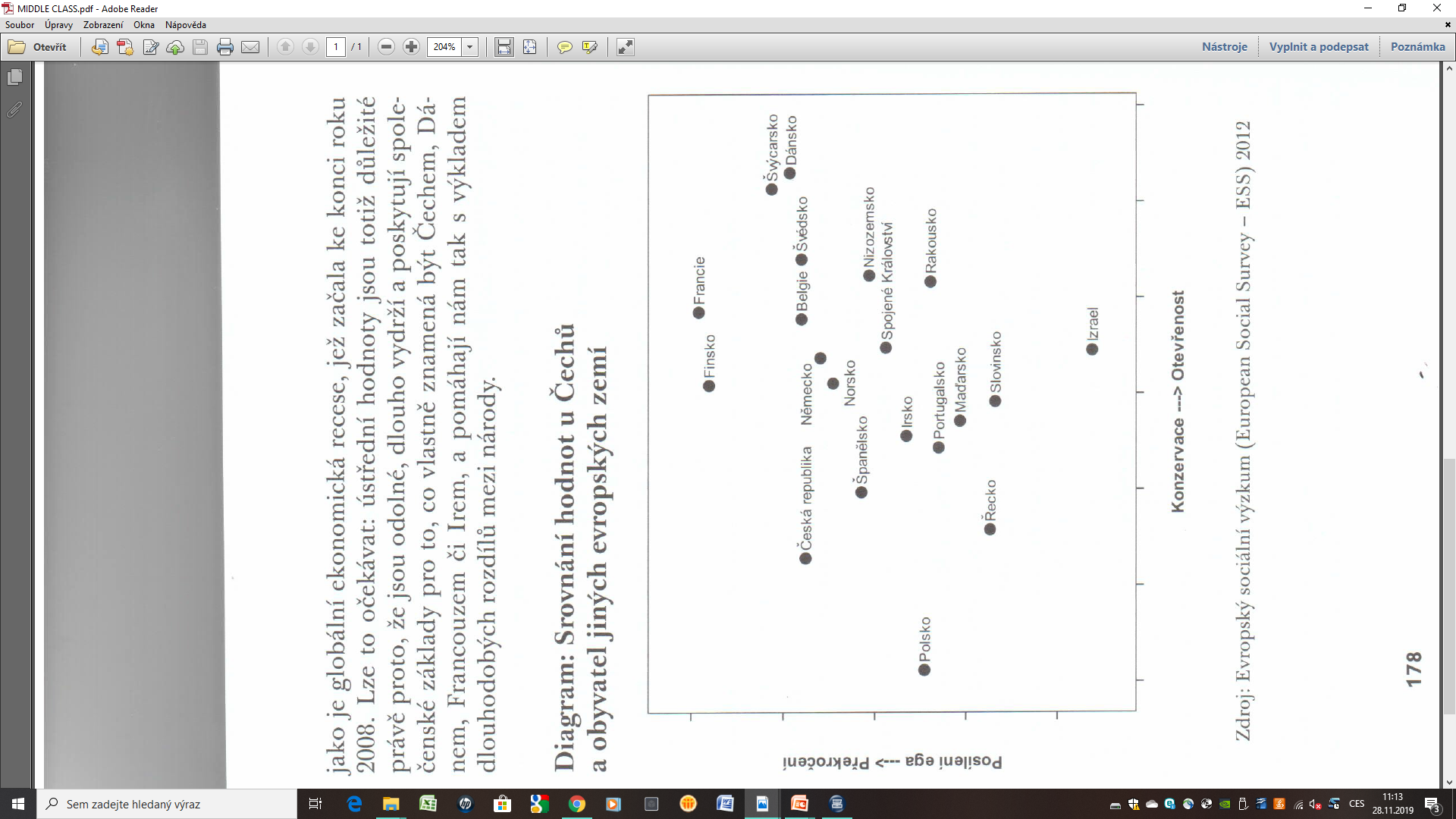 Češi po 30 letech svobodyRozděleni svobodou, ČRO, 2019
Atlas of European Values